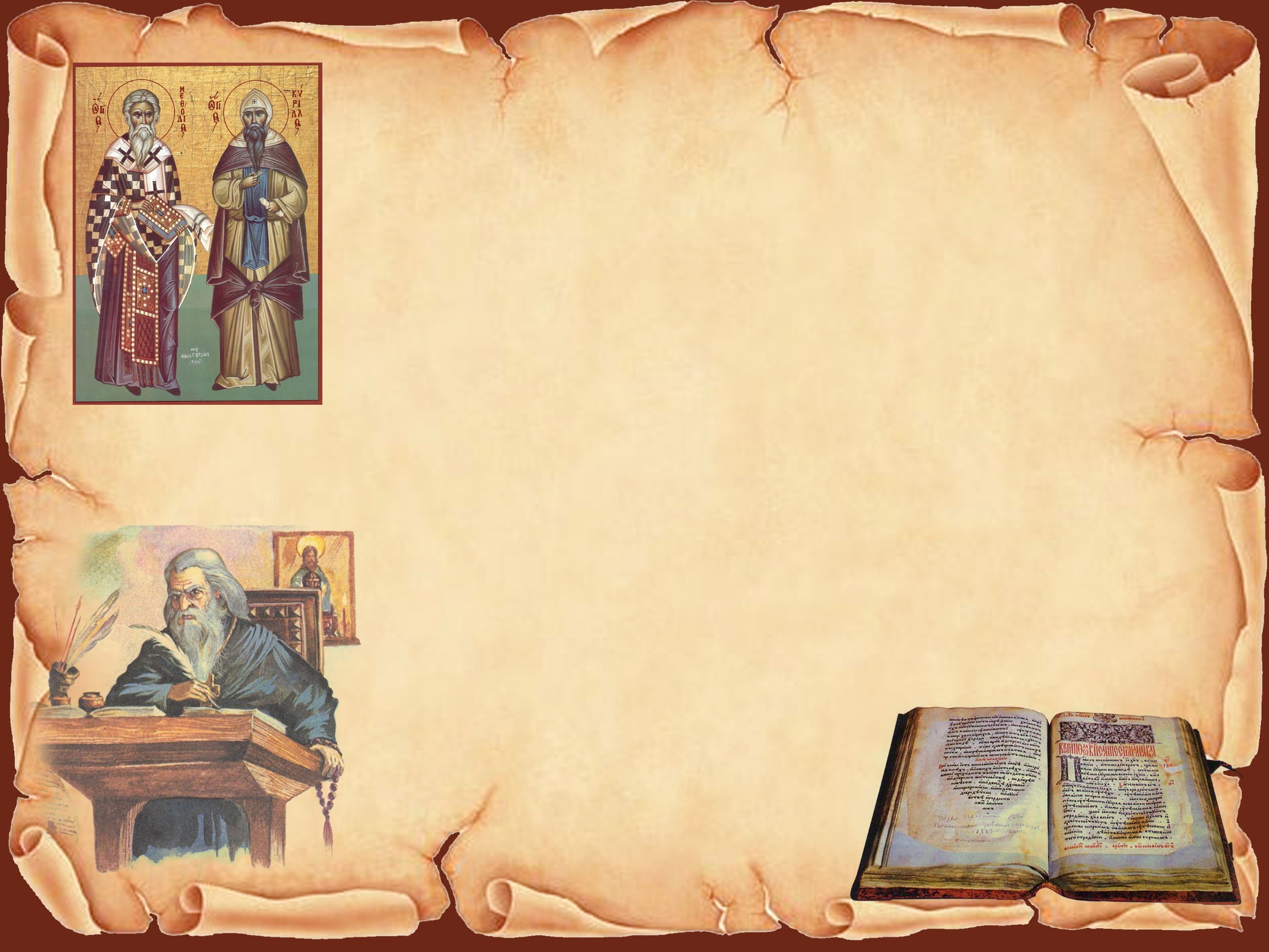 Древняя письменность
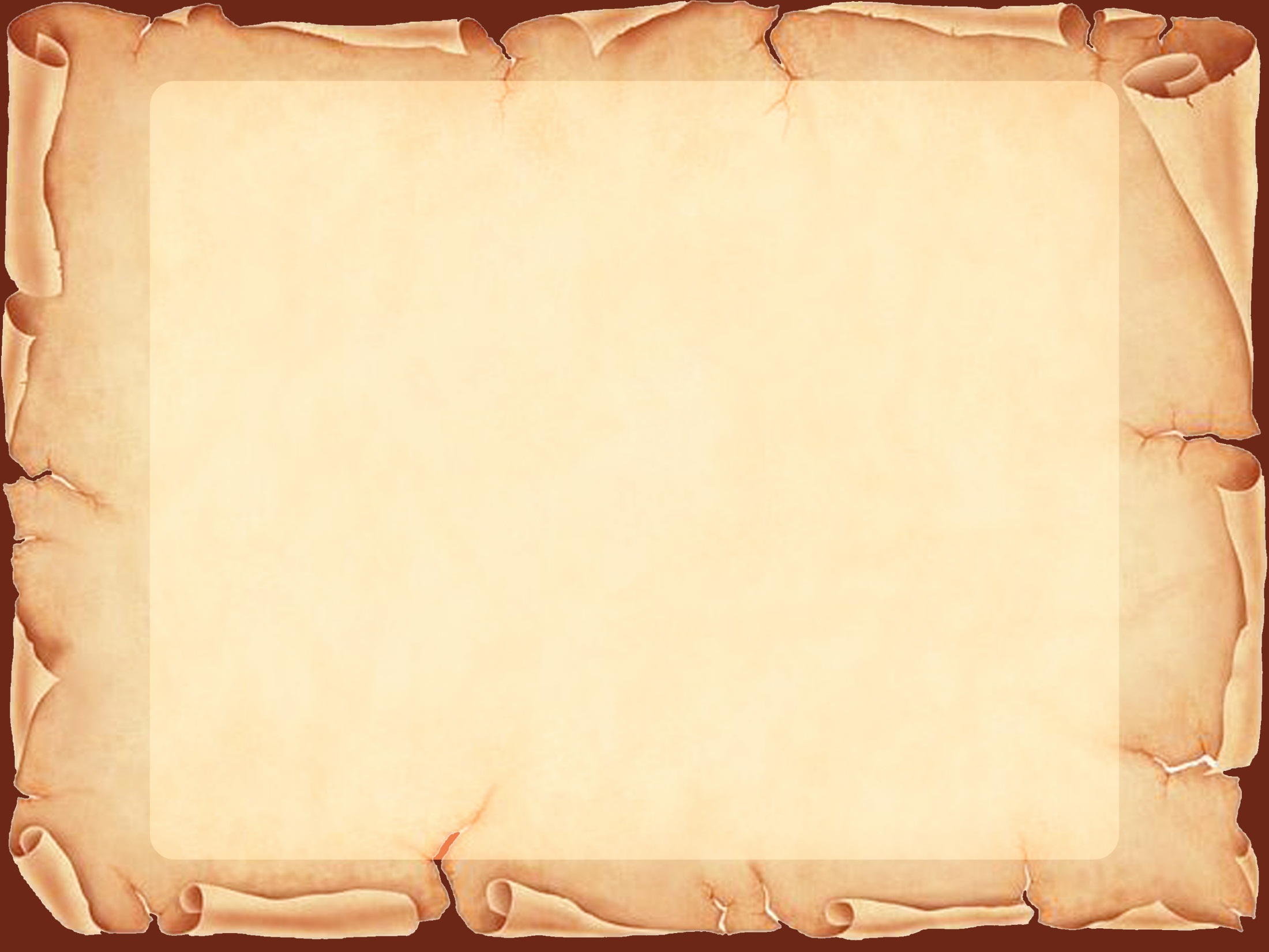 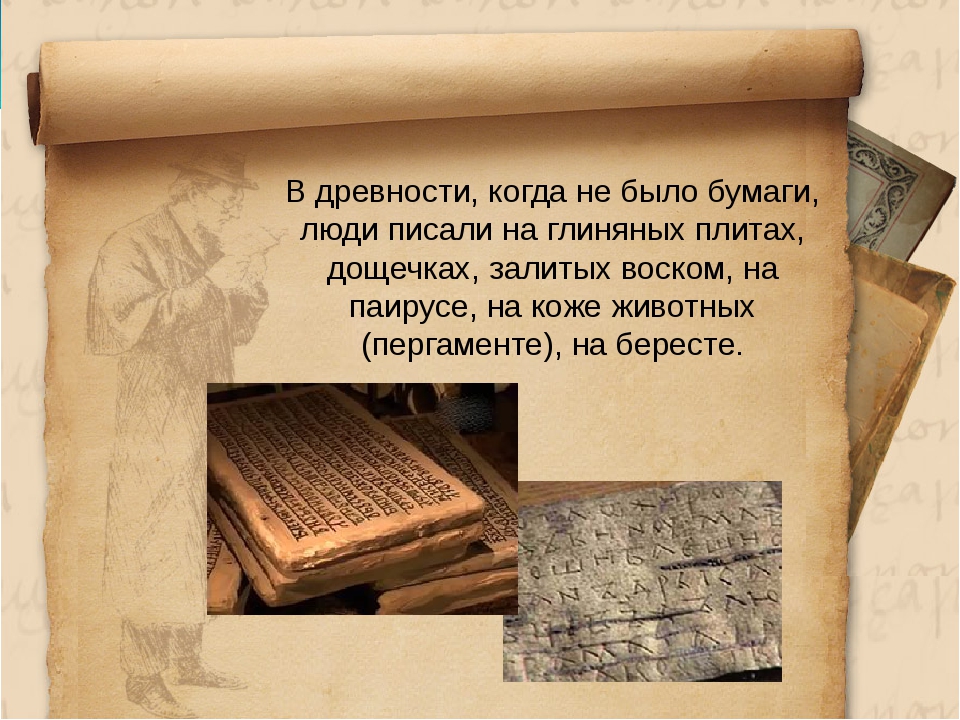 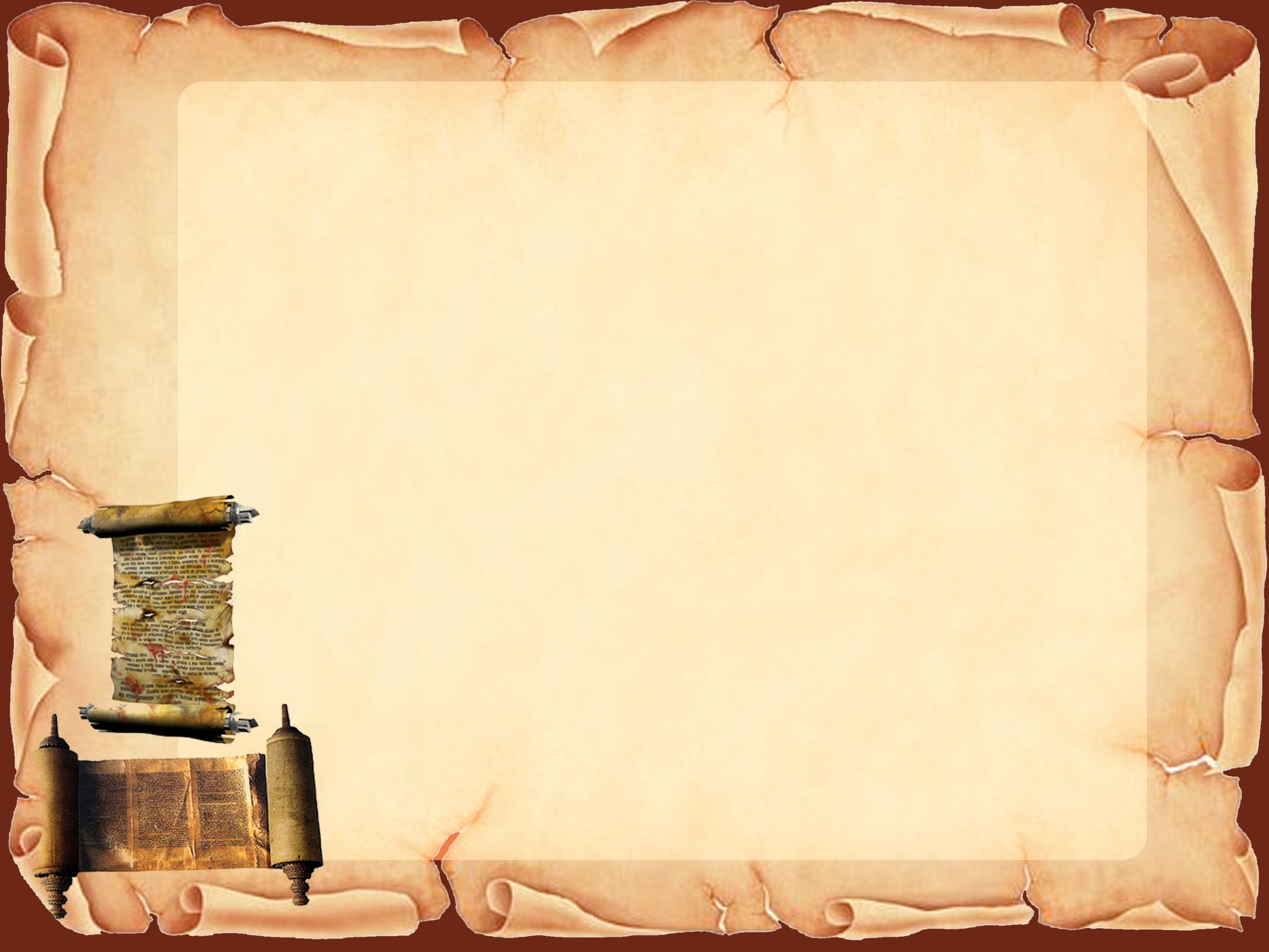 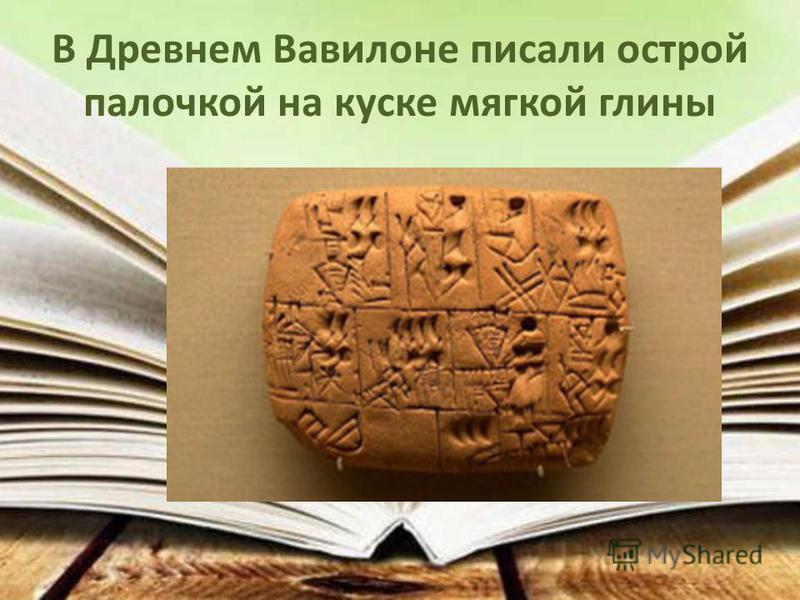 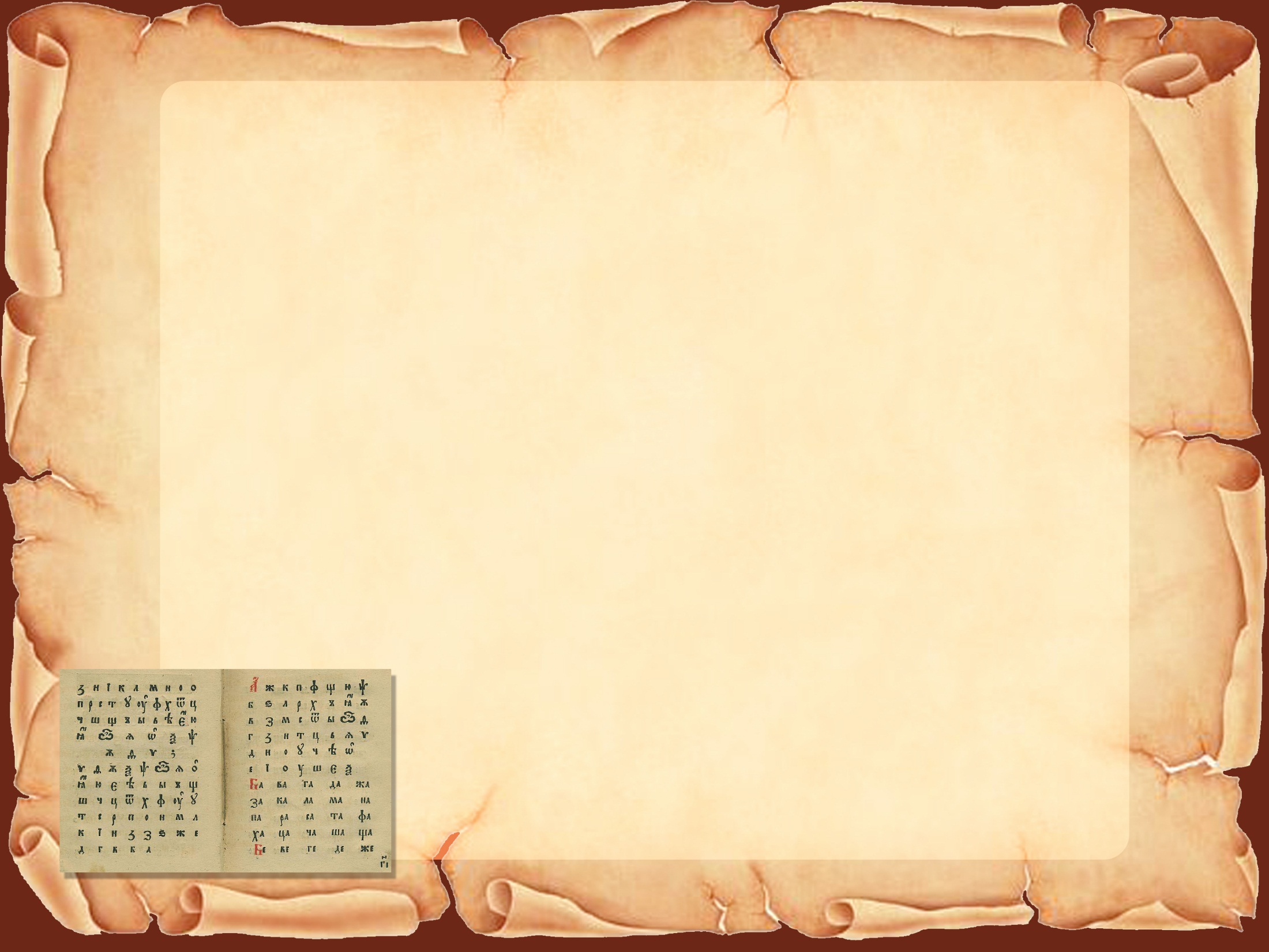 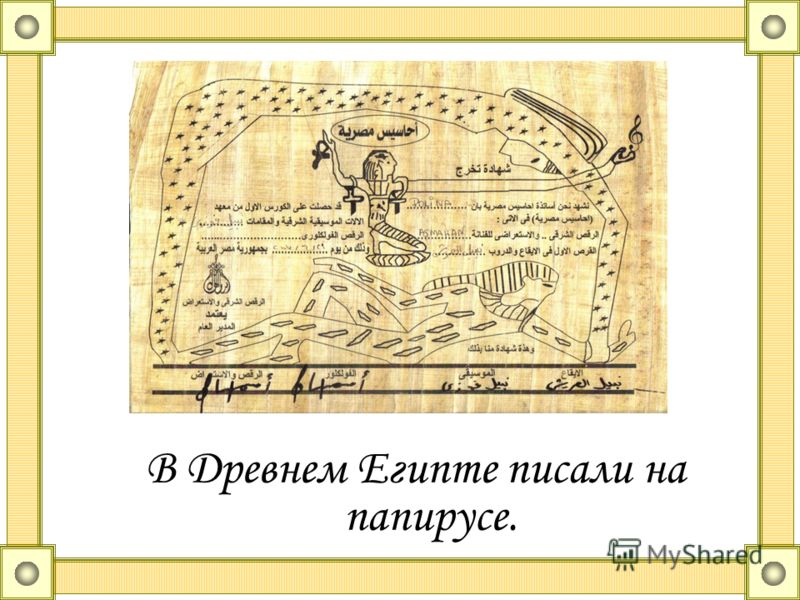 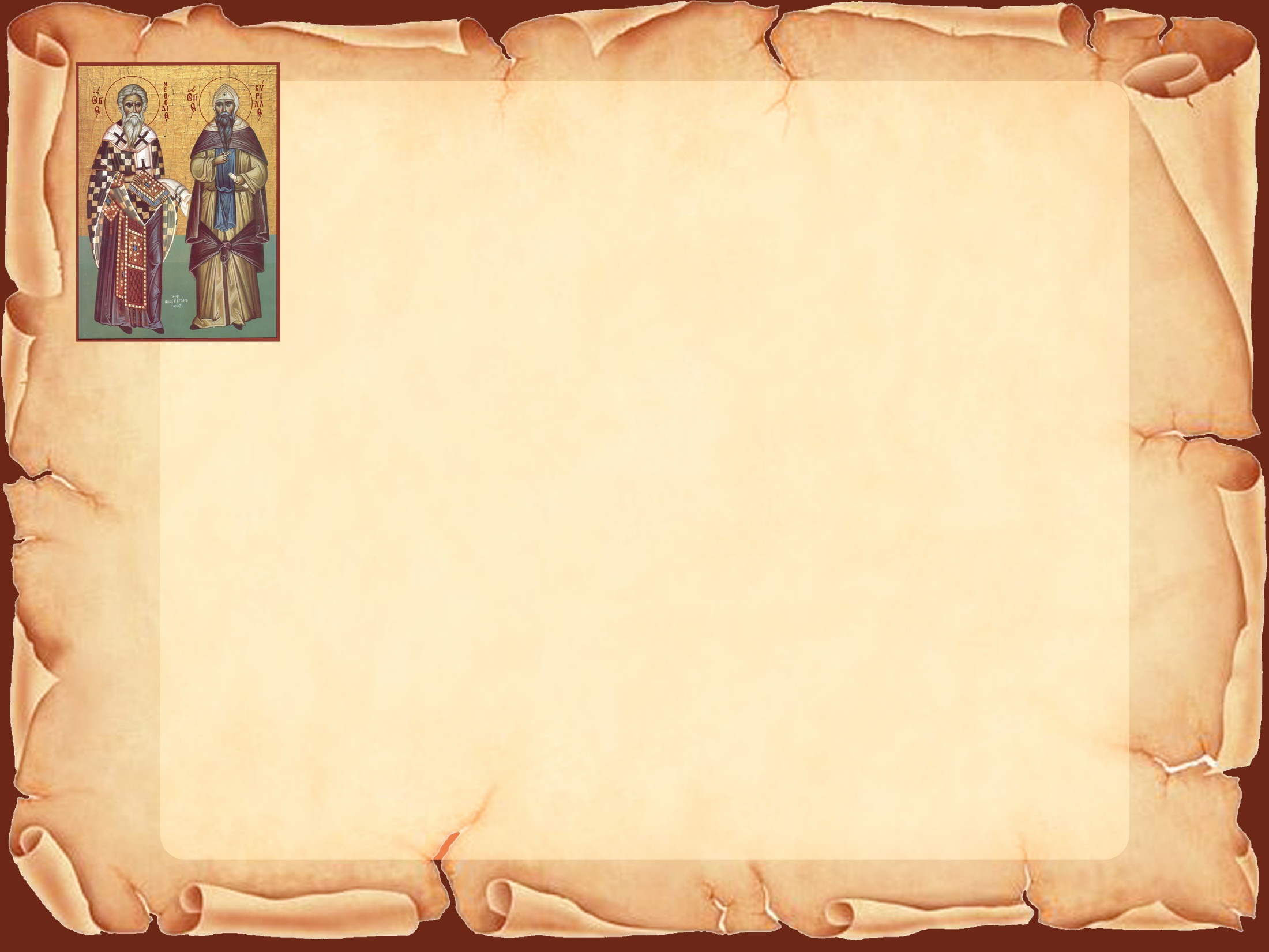 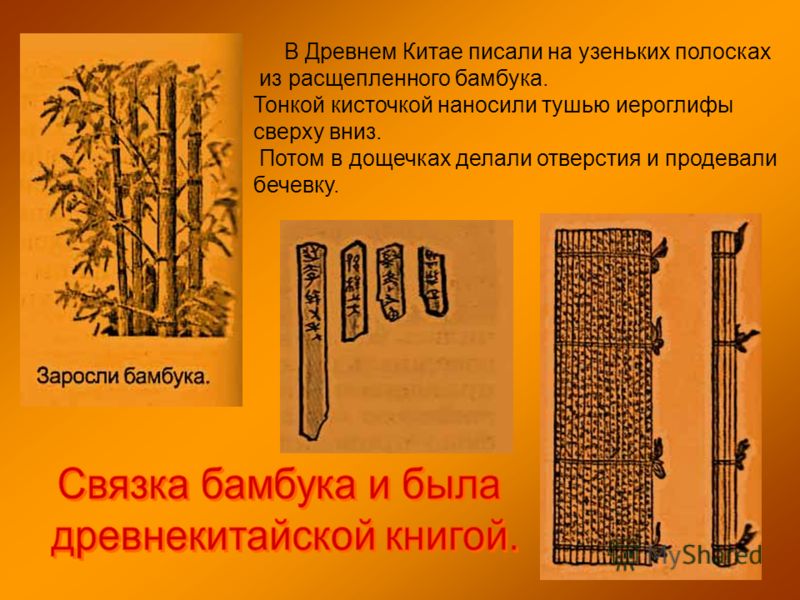 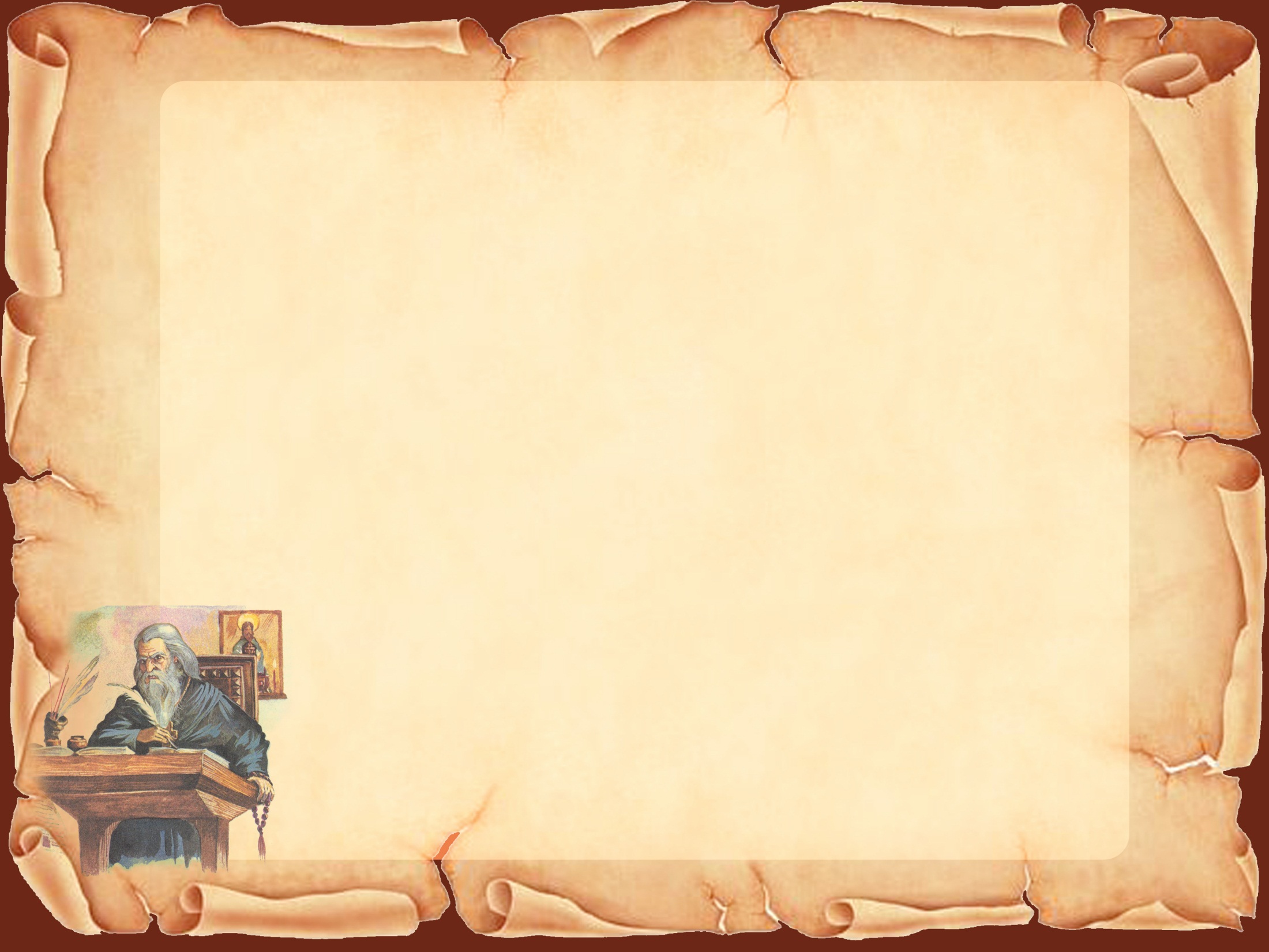 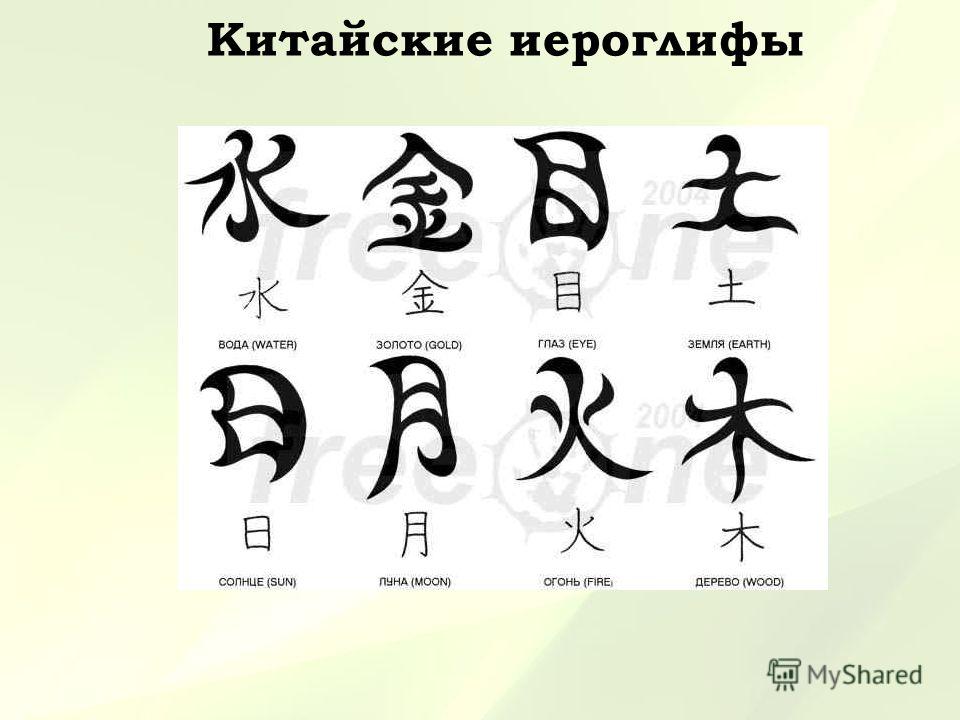 Заголовок слайда
Текст слайда
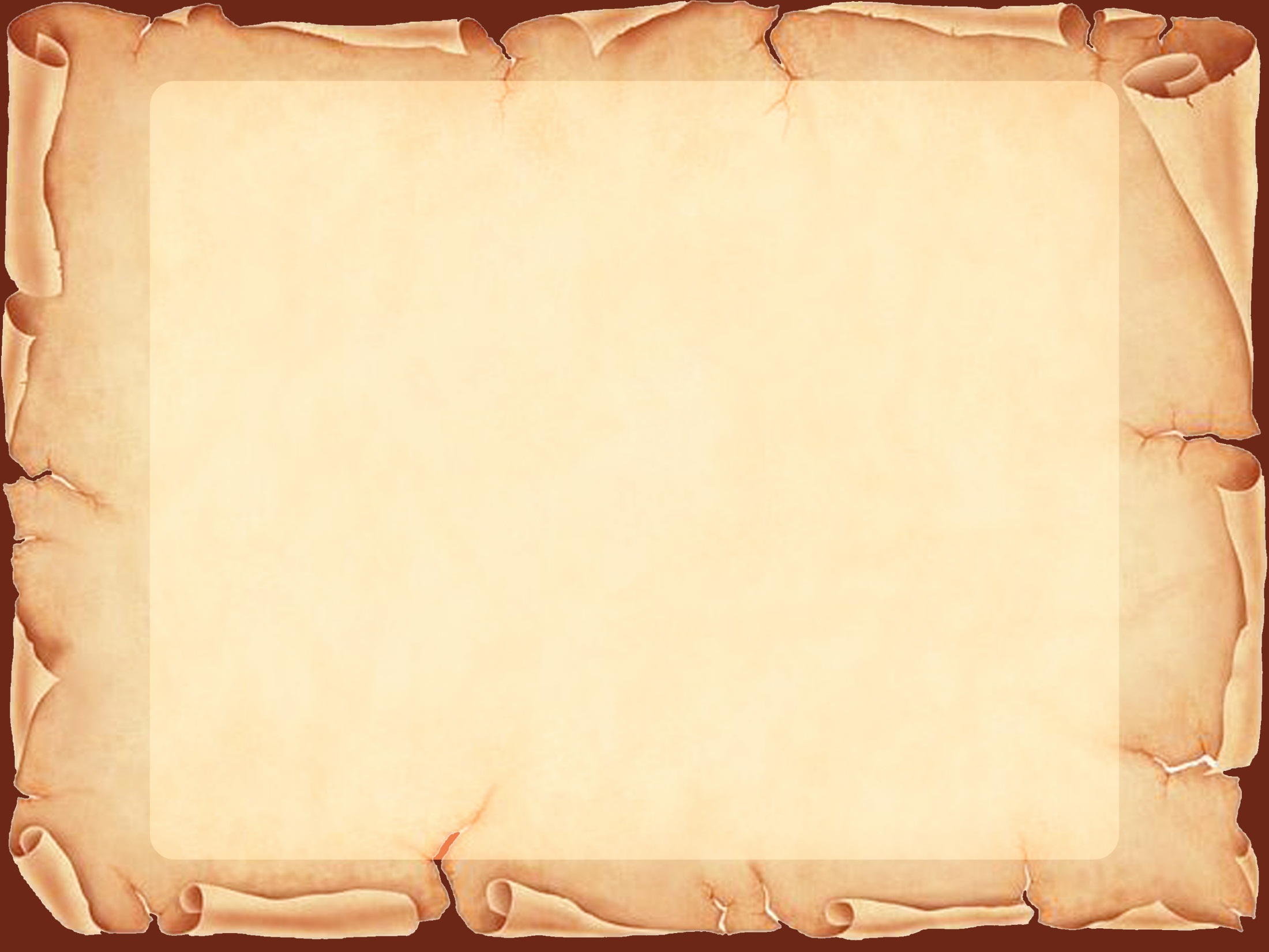 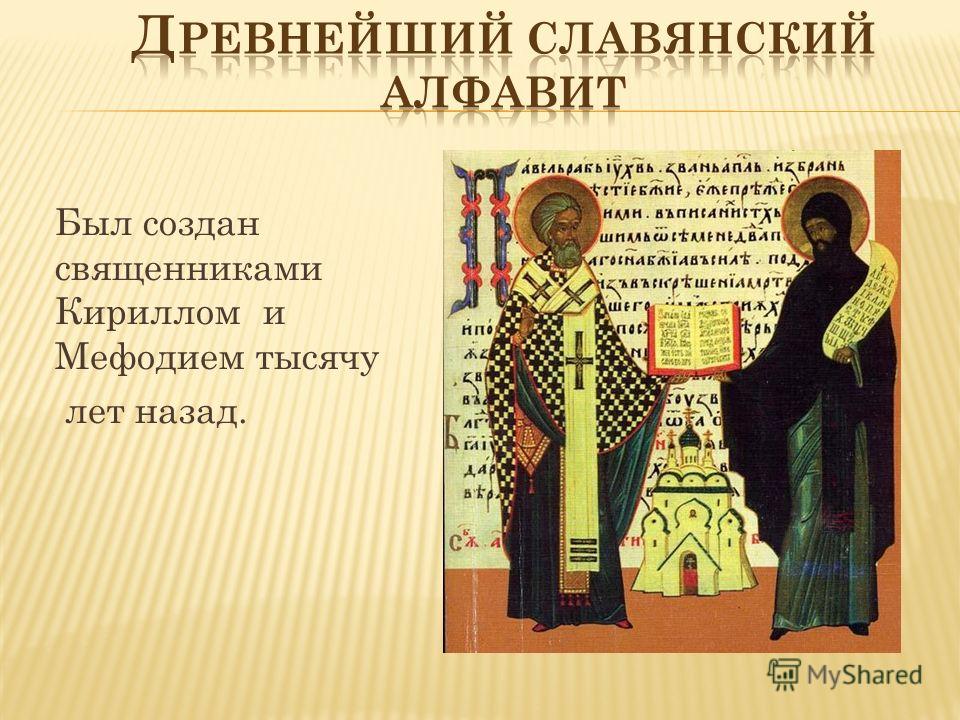 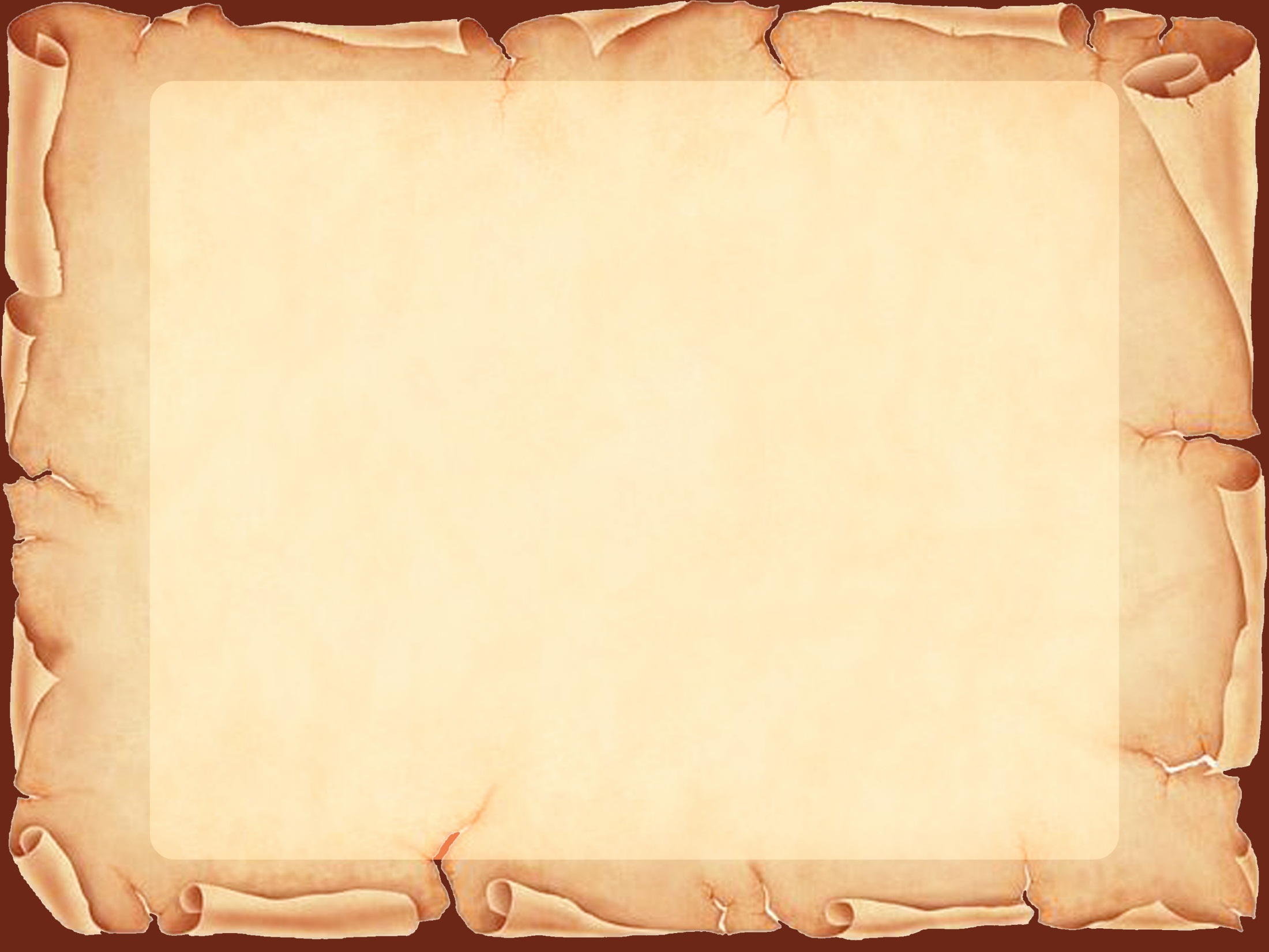 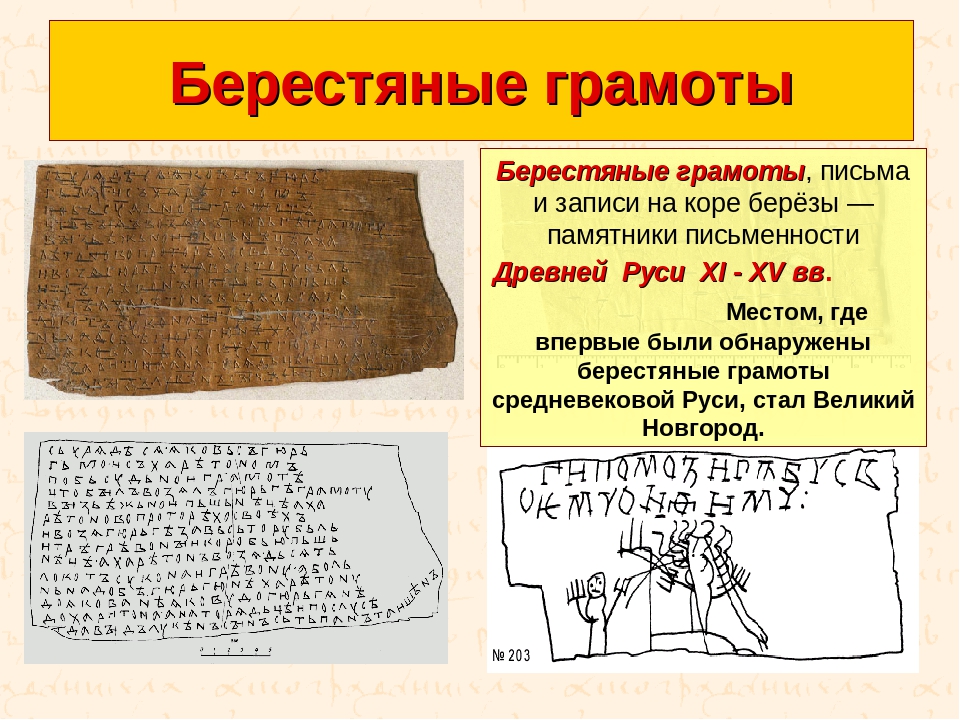 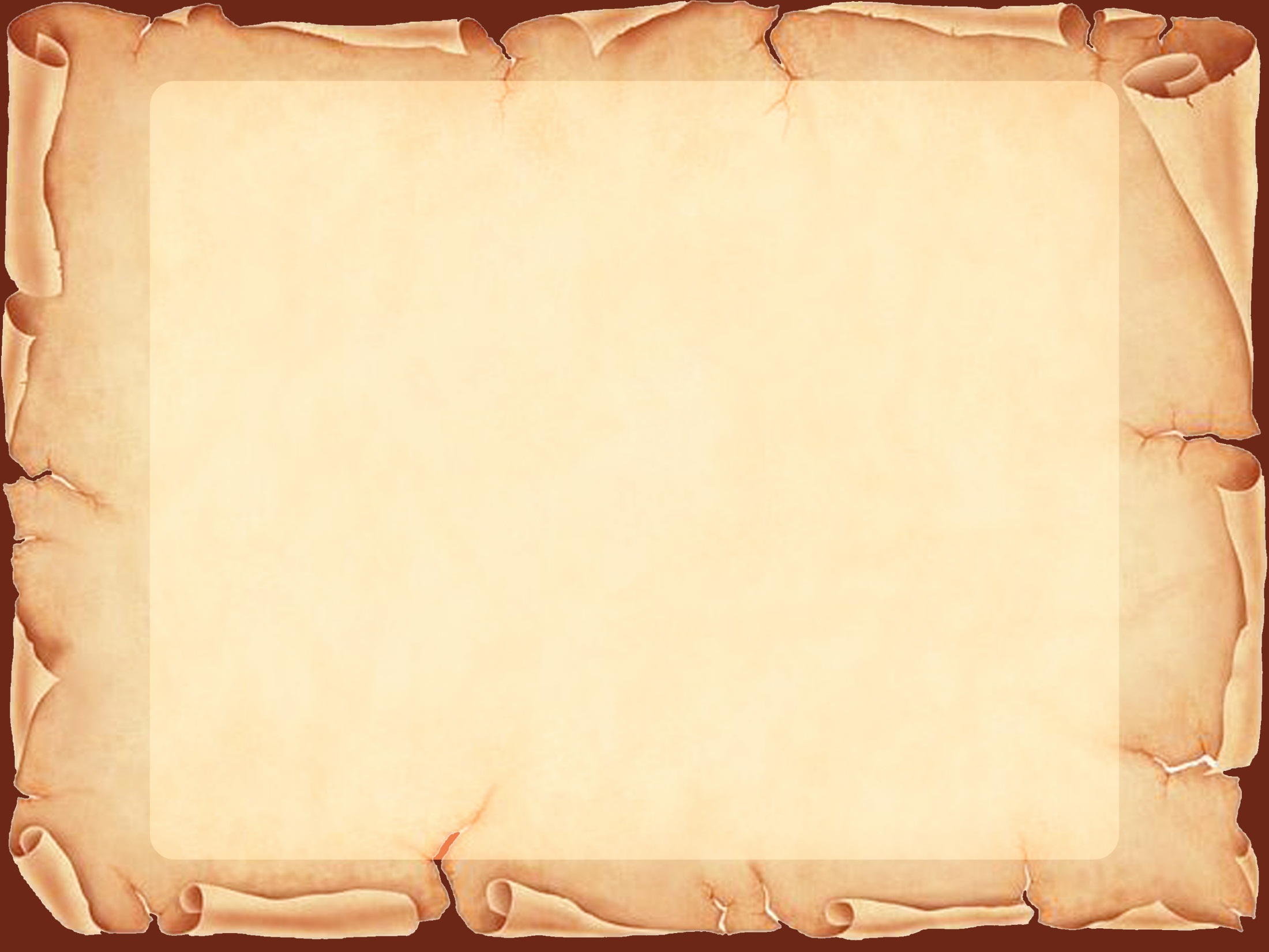 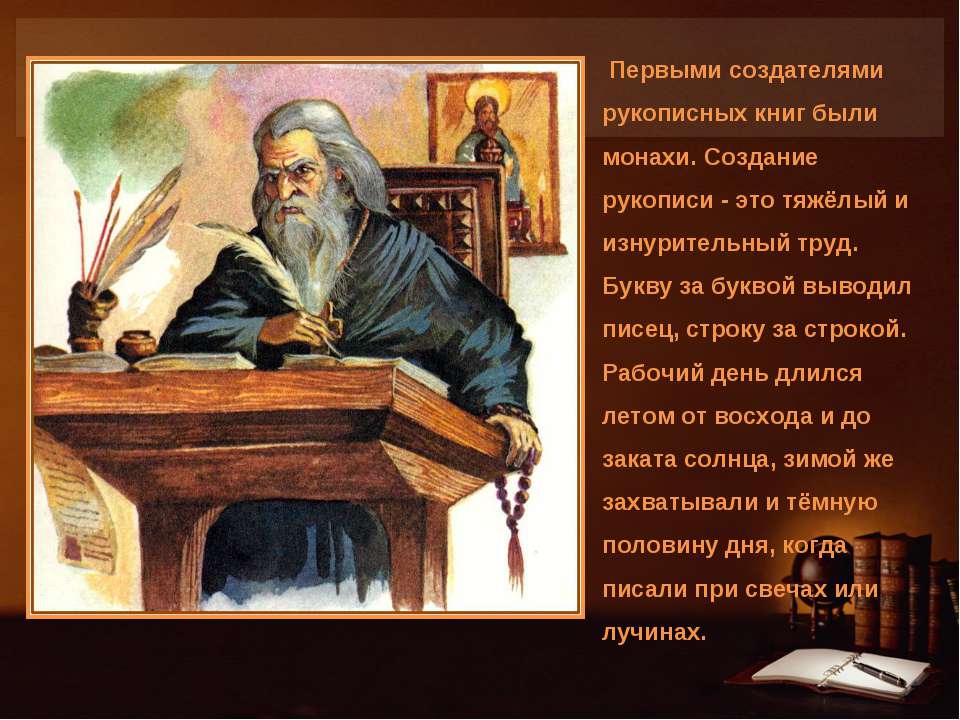 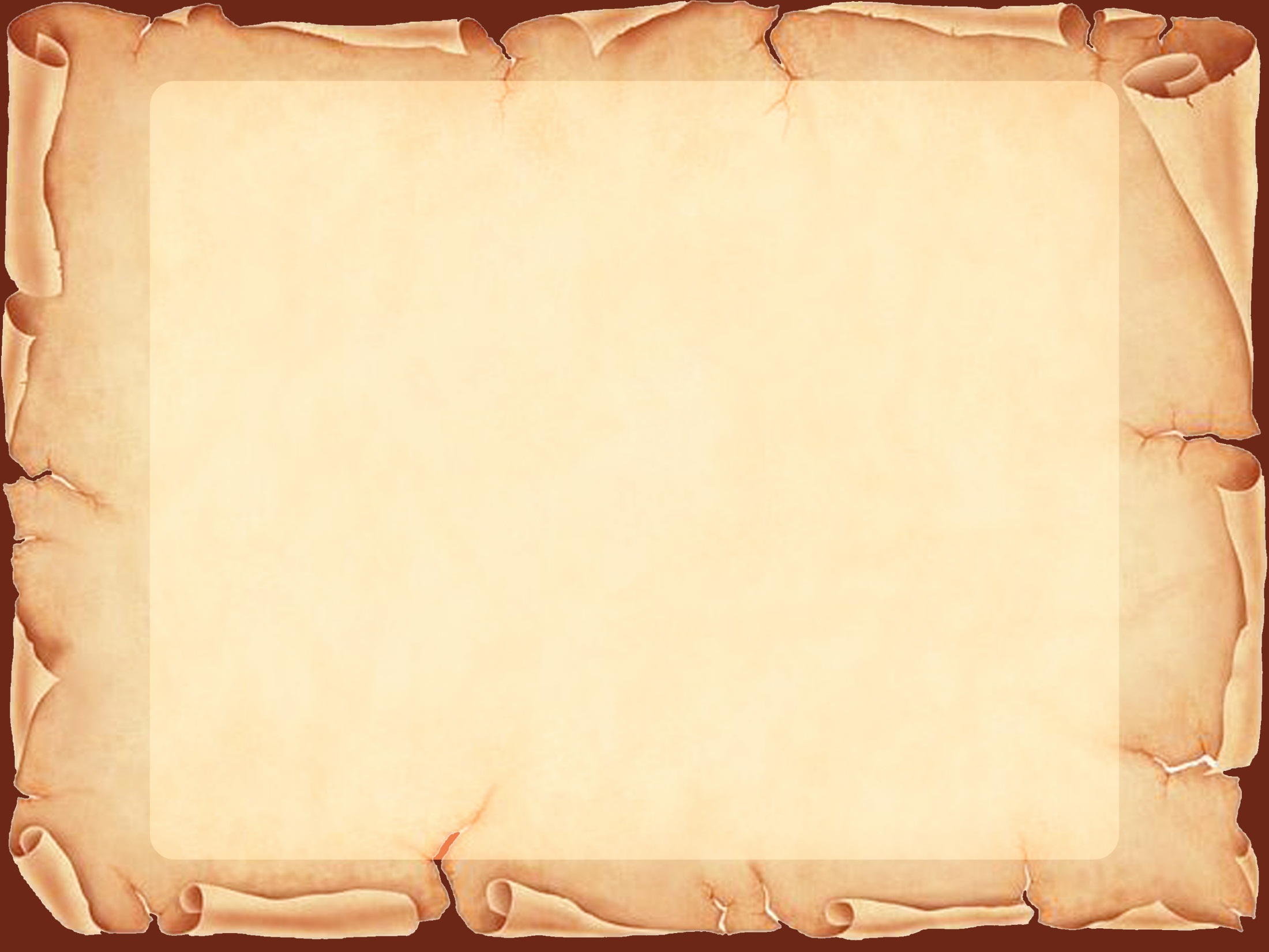 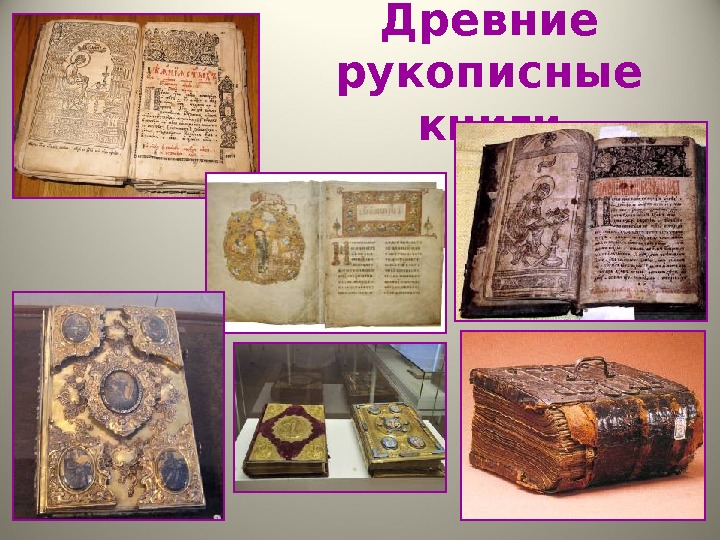 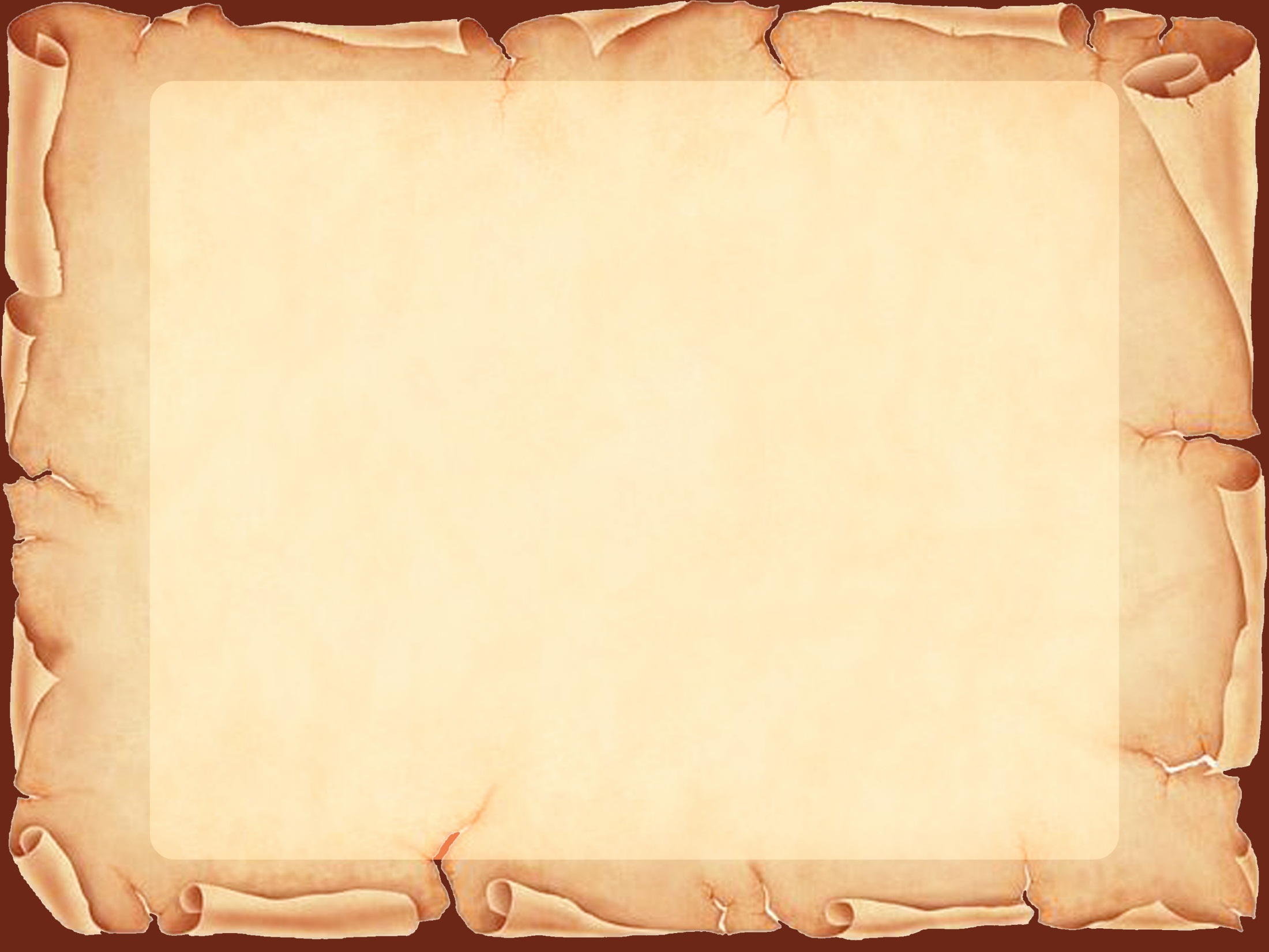 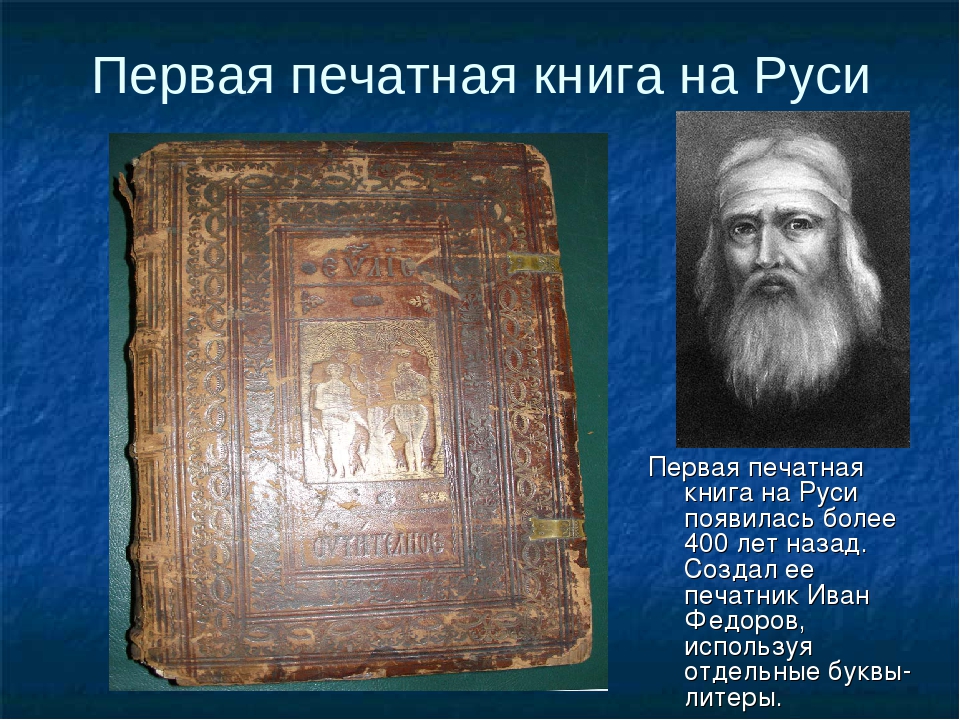 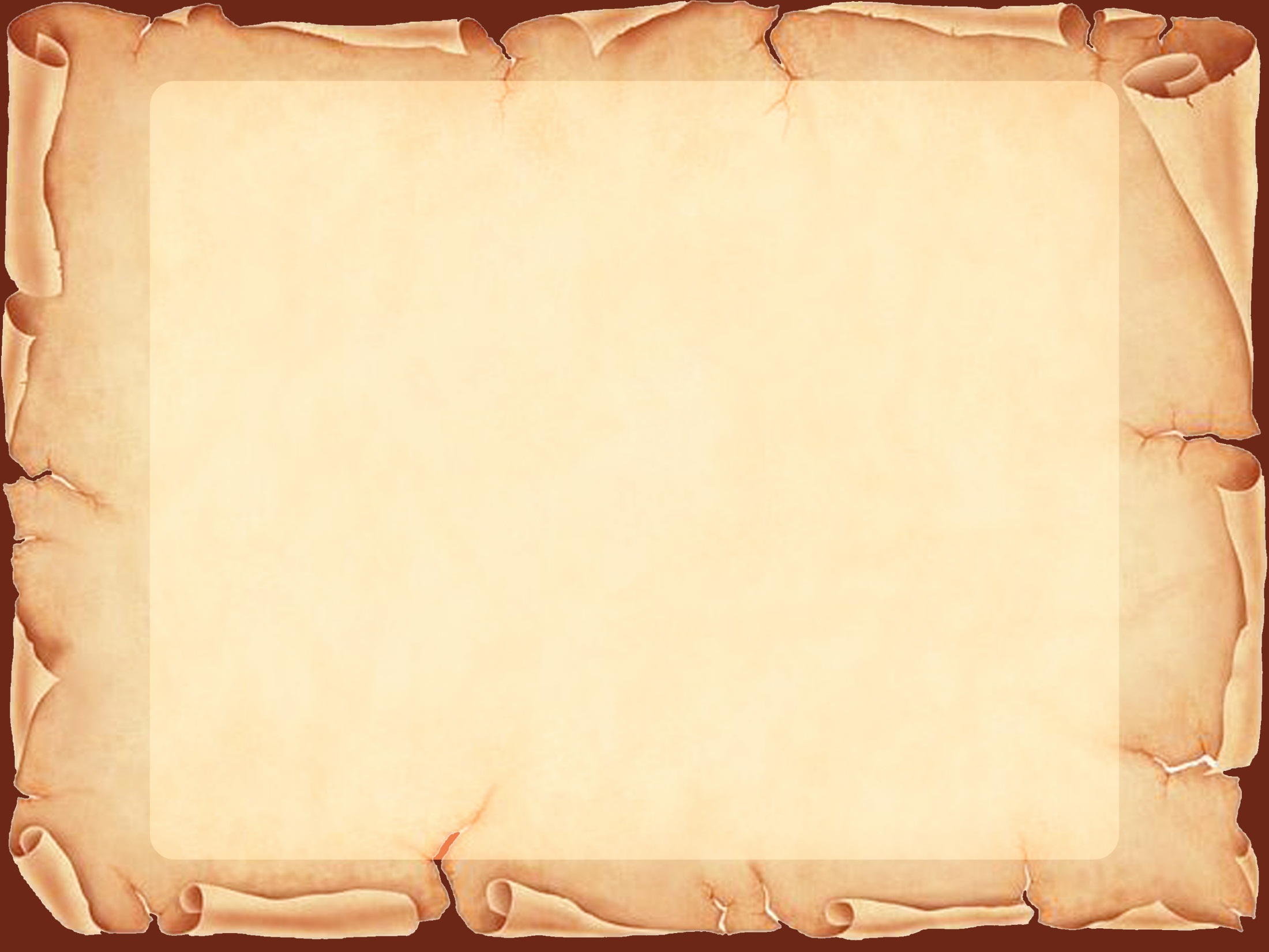 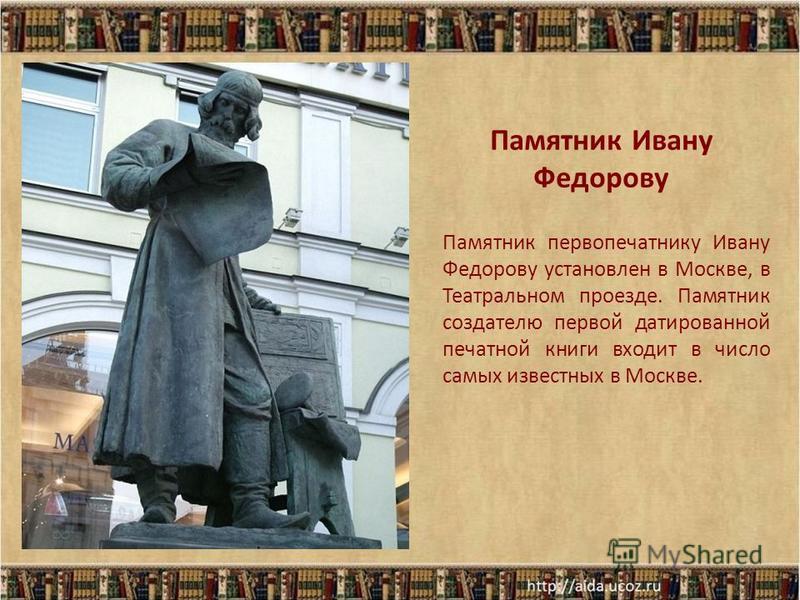 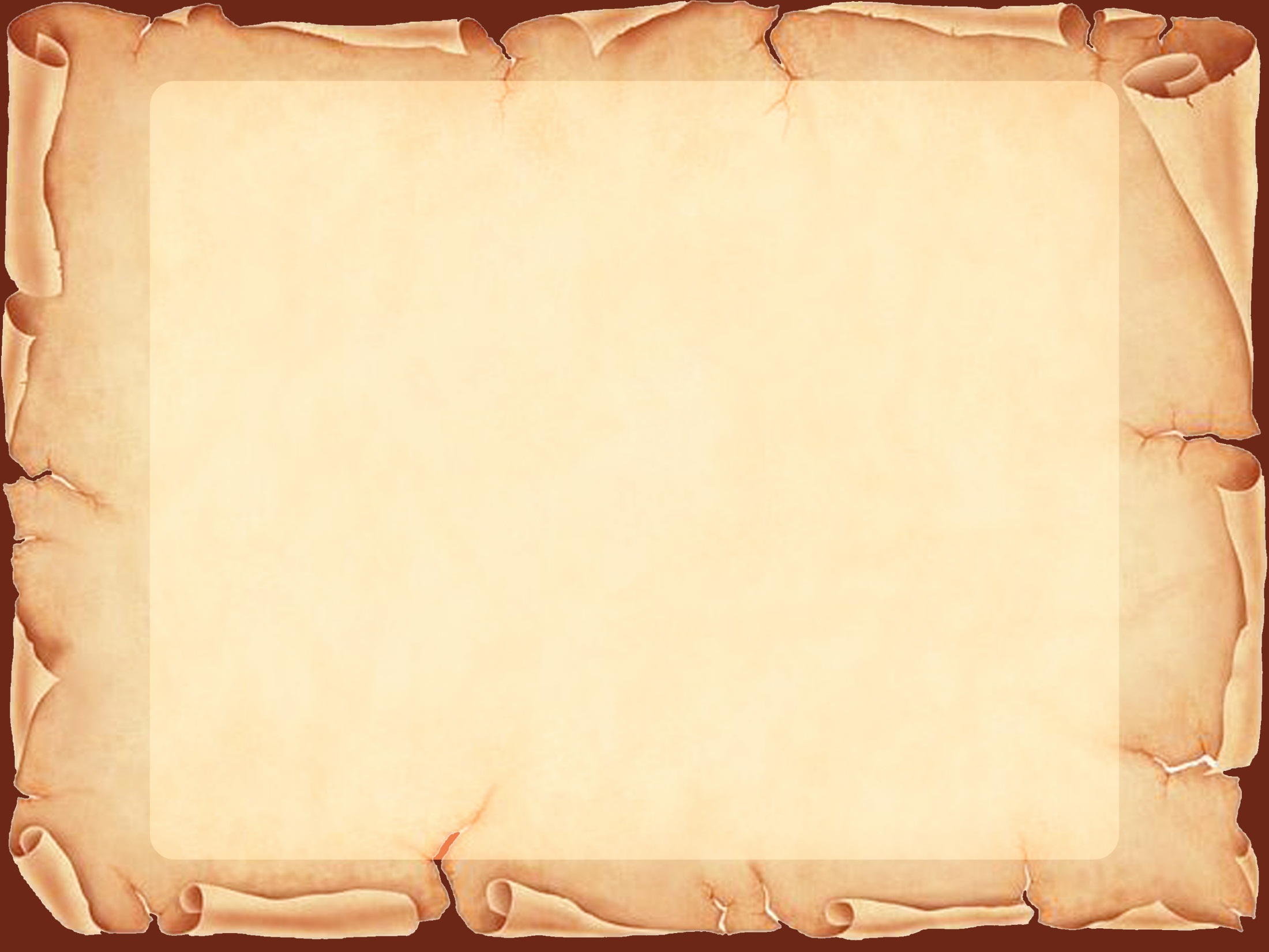 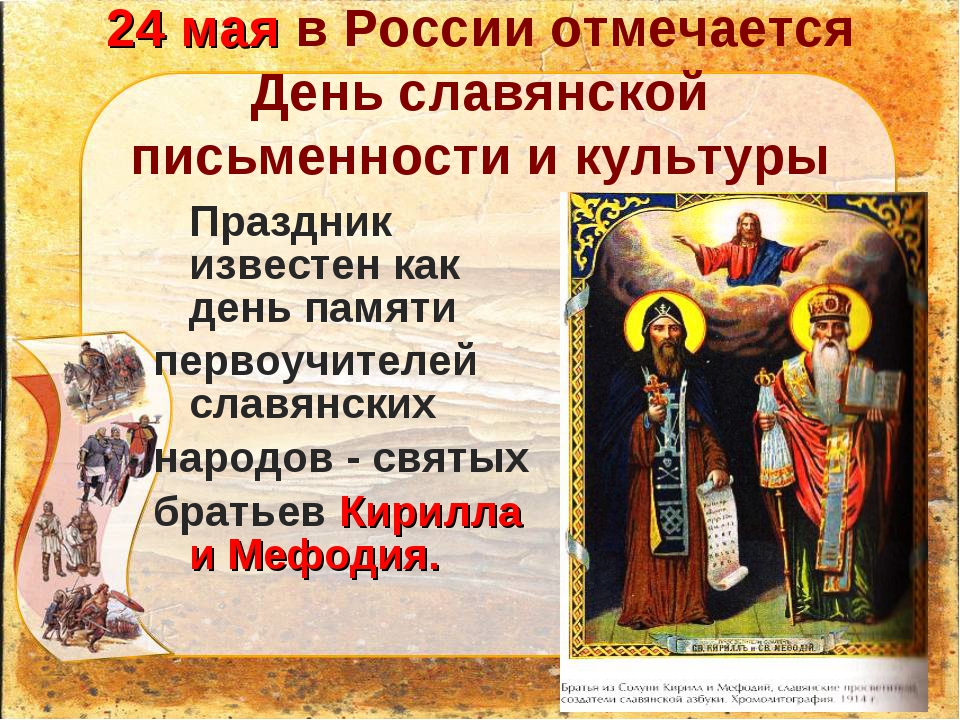 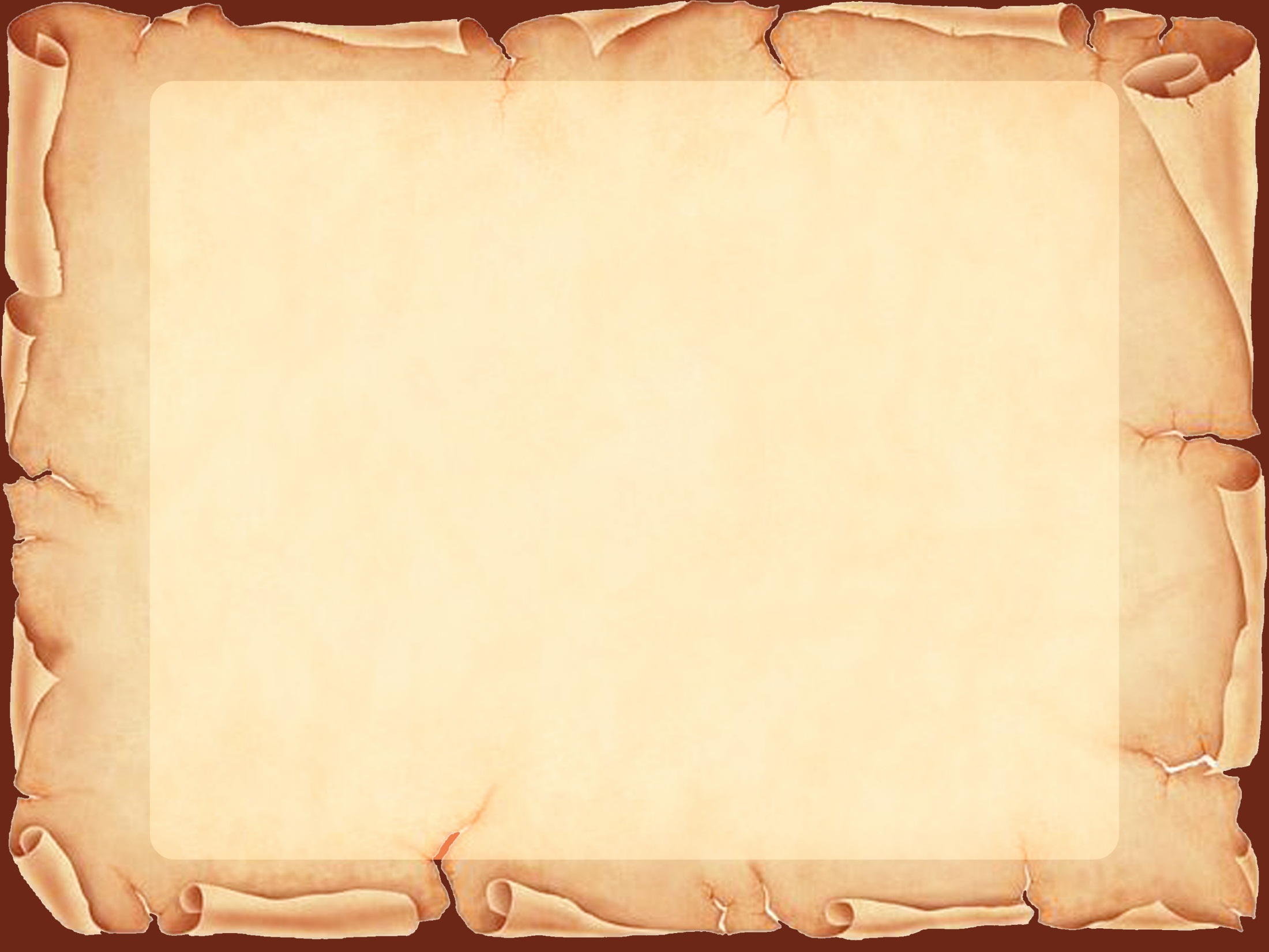 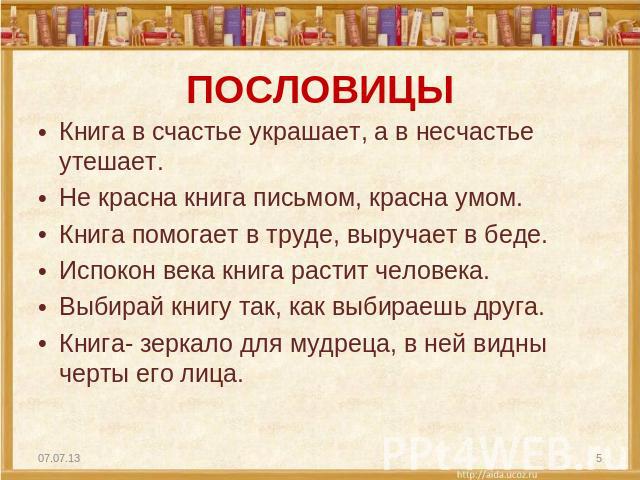